Overview of the Redesigned CCRPI
Georgia Association of Elementary School Principals
August 29, 2017
1
Background
Georgia’s College and Career Ready Performance Index (CCRPI) was first implemented in 2012 as an alternative to No Child Left Behind’s Adequate Yearly Progress (AYP). 
Georgia’s Elementary and Secondary Education Act (ESEA) Waiver provided the opportunity to implement a new accountability system that included multiple measures, provided a more holistic picture of school performance, and addressed several shortcomings of the AYP system.
While ESSA’s new accountability provisions represent a substantial departure from No Child Left Behind’s AYP, they are more closely aligned with the CCRPI system already in place in Georgia. 
With ESSA, Georgia seized the opportunity to reflect on six years of CCRPI implementation, and, in consultation with stakeholders across the state, to revise CCRPI to expand upon its successes and address its shortcomings.
2
Role of Accountability
Accountability should play a supporting role in assisting schools, districts, and the state to reach its mission of offering a holistic education to every child and preparing them for college, career, and life.
Accountability should not be the driving force behind decisions about educating children.
The purpose of CCRPI is to provide an objective measure of the extent to which schools, districts, and the state are succeeding in providing high-quality opportunities and outcomes for students that can be used for communication and continuous improvement.
3
Redesigned CCRPI
Are students achieving at the level necessary to be prepared for the next grade, college, or career?
Content Mastery
Progress
How much growth are students demonstrating relative to academically-similar students?
Are all students and all student subgroups making improvements in achievement rates?
CCRPI
Score
Closing 
Gaps
Are students participating in activities preparing them for and demonstrating readiness for the next level, college, or career?
Readiness
Graduation Rate
Are students graduating from high school with a regular diploma in four or five years?
4
Draft 2018 CCRPI based on ESSA Plan submitted to Governor Deal for review.
Redesigned CCRPI
Progress
Closing 
Gaps
Readiness
Graduation Rate
Content Mastery
Content Mastery
Progress
Closing 
Gaps
Readiness
Graduation Rate
5
Draft 2018 CCRPI based on ESSA Plan submitted to Governor Deal for review.
Redesigned CCRPI
Progress
Closing 
Gaps
Readiness
Graduation Rate
Content Mastery
Achievement scores in English Language Arts, mathematics, science, and social studies
Utilize weights based on achievement level, where Beginning Learners earn 0 points, Developing Learners earn 0.5 points, Proficient Learners earn 1.0 point, and Distinguished Learners earn 1.5 points
Incentivizes moving all students to the next level
Content areas for all three grade bands will be weighted according to the number of state tests administered within each grade band
6
Draft 2018 CCRPI based on ESSA Plan submitted to Governor Deal for review.
Redesigned CCRPI
Progress
Closing 
Gaps
Readiness
Graduation Rate
Content Mastery
If the participation rate for all students or a subgroup of students falls below 95%, the achievement score for that group of students will be multiplied by the actual participation rate divided by 95%.
This ensures the adjustment is                                          proportional to the extent to which the                                         95% participation rate was not attained.
The adjusted achievement score will be                                   utilized in CCRPI calculations.
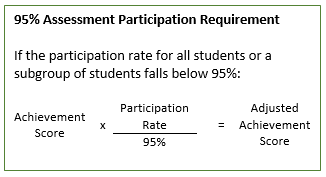 7
Draft 2018 CCRPI based on ESSA Plan submitted to Governor Deal for review.
Redesigned CCRPI
Progress
Closing 
Gaps
Readiness
Graduation Rate
Content Mastery
Progress scores in English/language arts, mathematics, and progress towards English language proficiency (EL students)
Utilize weights based on level of growth; incentivizes moving all students to the next level
ELA and mathematics will receive 90% of the weight, and progress towards English language proficiency will receive 10% of the weight
ELA and Mathematics SGPs
EL Progress Towards Proficiency – ACCESS for ELLs
8
Draft 2018 CCRPI based on ESSA Plan submitted to Governor Deal for review.
Redesigned CCRPI
Progress
Closing 
Gaps
Readiness
Graduation Rate
Content Mastery
Based on new CCRPI improvement targets, which are represented by improvement flags
School- and district-level targets based on 3% of the gap between baseline achievement rates (2017) and 100%
For each achievement improvement target, 1 point is earned when the target is met (green flag), 0.5 points are earned when progress is made but the target is not met (yellow flag), and 0 points are earned when performance does not improve (red flag).
ED, EL, and SWD subgroups can earn 1.5 points if a 6% improvement target is met.
Sets an expectation of improvement or maintenance of high achievement for all students; provides an opportunity for schools to demonstrate improvements in performance; and provides better alignment between CCRPI and improvement flags
9
Draft 2018 CCRPI based on ESSA Plan submitted to Governor Deal for review.
Redesigned CCRPI
Progress
Closing 
Gaps
Readiness
Graduation Rate
Content Mastery
Elementary and middle school                                                                    readiness focus on foundational                                                                       skills, such as literacy, attendance,                                                                      and enrichment beyond the                                                                      traditional core. 
In high school, literacy and                                                                attendance continue to be critical                                                     indicators of postsecondary readiness. Students should also participate in accelerated enrollment opportunities – academic or technical; complete a pathway; and demonstrate college or career readiness.
Readiness indicators will be weighted equally.
DEFINING READINESS
 
Early grades: Foundational skills and concepts
Later grades: Multiple paths to succeed by expanding opportunities and personalizing learning
Graduates are college and/or career ready
Life-long learning
10
Draft 2018 CCRPI based on ESSA Plan submitted to Governor Deal for review.
11
Draft 2018 CCRPI based on ESSA Plan submitted to Governor Deal for review.
Readiness Updates for Elementary Schools
Literacy (Lexiles) will include grades 3-5 and the target is the lower bound of the College & Career Ready “Stretch” Lexile Band for each grade level
Attendance is based on being absent less than 10% of enrolled days
Beyond the Core is based on a current ETB indicator and measures the percent of students earning a passing score in fine arts or world language
Course enrolled and passing score – no longer using content completer
12
Draft 2018 CCRPI based on ESSA Plan submitted to Governor Deal for review.
Redesigned CCRPI
Progress
Closing 
Gaps
Readiness
Graduation Rate
Content Mastery
High schools only
Includes both the four-year and five-year adjusted cohort graduation rate
Emphasizes graduating in four years while placing value on continuing to work with and graduate students who need more time
The four-year graduation rate will be worth 2/3 of the points and the five-year graduation rate will be worth 1/3 of the points
13
Draft 2018 CCRPI based on ESSA Plan submitted to Governor Deal for review.
Scoring and Reporting
Consistent with state law (O.C.G.A. § 20-14-33), the overall CCRPI score will be reported on a 0-100 scale. 
To increase ease of understanding and interpretation, each CCRPI indicator and component will also be reported on a 0-100 scale, with additional points possible in Content Mastery, Progress, and Closing Gaps.
Components will be weighted                                                                                and combined according to the                                                                               weights defined in the table to                                                                    the right to determine the                                                                          overall CCRPI score.
14
Draft 2018 CCRPI based on ESSA Plan submitted to Governor Deal for review.
2018 CCRPI
English Language Arts achievement
Mathematics achievement
Science achievement
Social studies achievement
Content Mastery
Progress
English Language Arts growth
Mathematics growth
Progress towards English language proficiency (EL students)
CCRPI
Score
Closing 
Gaps
Meeting achievement improvement targets
Elementary: Literacy, student attendance, beyond the core
Middle: Literacy, student attendance, beyond the core
High: Literacy, student attendance, accelerated enrollment, pathway completion, college and career readiness
Readiness
Graduation Rate
High School Only
4-year adjusted cohort graduation rate
5-year adjusted cohort graduation rate
15
Draft 2018 CCRPI based on ESSA Plan submitted to Governor Deal for review.
Preserving Local Flexibility
The redesigned CCRPI is simplified and streamlined. 
Indicators focus on the opportunities and outcomes expected of all students.
This preserves local flexibility to determine the programs and policies that best meet the needs of their students.
Districts should not feel pressured to adopt a particular program or policy because it earns extra points on CCRPI.
The removal of indicators does not mean the activity is not valuable.
e.g., STEM/STEAM certification, capstone projects, career lessons, etc. 
These activities should lead to improved achievement and growth, which would be captured by the remaining indicators.
Additionally, there are many valuable activities that benefit students and should be adopted, even if they are not directly tied to CCRPI.
16
ESSA Plan
Additional information about the 2018 CCRPI can be found in Georgia’s draft ESSA Plan
Georgia’s draft ESSA plan was submitted to Governor Nathan Deal for a thirty-day review period on August 14, 2017
gadoe.org/essa
Georgia will submit its ESSA plan to the U.S. Department of Education on September 18, 2017
USED has 120 days after submission to review/approve plan.
17
Accountability Team
Allison Timberlake, Ph.D., Director of Accountability
atimberlake@doe.k12.ga.us or (404) 463-6666

Kris Floyd, Accountability Specialist
kfloyd@doe.k12.ga.us or (404) 463-1175

Nicholas Handville, Accountability Specialist
nhandville@doe.k12.ga.us or (404) 657-4122

August Ogletree, Ph.D., Accountability Research Specialist
aogletree@doe.k12.ga.us or (404) 463-6675

Qi Qin, Assessment Specialist, Growth Model
qqin@doe.k12.ga.us or (404) 657-0311

Tianna Sims, Ph.D., Accountability Research Specialist
tsims@doe.k12.ga.us or (404) 463-1166

Paula Swartzberg, Program Manager
pswartzberg@doe.k12.ga.us or (404) 463-1539

Melissa Fincher, Ph.D., Deputy Superintendent for Assessment and Accountability
mfincher@doe.k12.ga.us or (404) 651-9405
GaDOE Customer Service Survey: http://gadoe.org/surveys/AsAc-H8PBVZM
18